NSP/2022/049
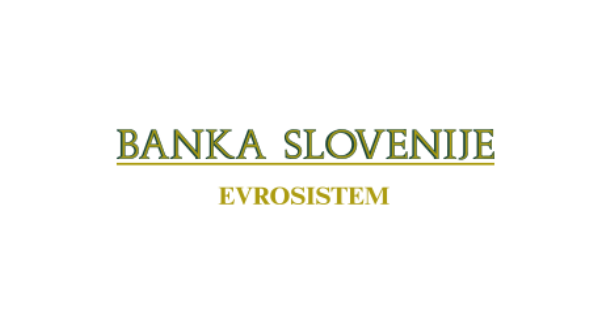 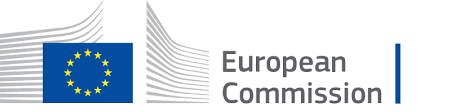 DECEMBER 2022
Analiza trga plačil v Sloveniji
Stanje projekta - Predstavitev za Nacionalni svet za plačila (NSP)
Ljubljana, 2.12.2022
Pregled stanja in izvedenih aktivnosti
Projekt je trenutno v zaključnih fazah priprave Nacionalne strategije za plačila 2023-2027, sledi usklajevanje s posameznimi skupinami deležnikov NSP. Javna predstavitev dokumenta je predvidena v začetku leta 2023
Usklajevanje in potrditev vsebine Diagnostičnega poročila, ki služi kot osnova za pripravo Nacionalne strategije za plačila
Priprava strateških iniciativ za doseganje ciljev Nacionalne strategije za plačila 2023-2027
Usklajevanje in potrditev Diagnostičnega poročila
Priprava osnutka strateških iniciativ
Predstavitev rezultatov Diagnostične faze
Izvedba strateške delavnice z mednarodnimi strokovnjaki
Javna predstavitev Nacionalne strategije za plačila 2023-2027
Predstavitev rezultatov vprašalnikov za potrošnike, trgovce in banke ter analize dnevnika plačil ključnim deležnikom  projekta
Izvedba strateške delavnice, kjer so Deloitte mednarodni strokovnjaki predstavili razvoj trga plačil v izbranih državah in posamezne ukrepe na omenjenih trgih
Zaključeno
Zaključeno
Zaključeno
V izvajanju
Načrtovano
Q1 2023
September 2022
December 2022
Ključne predpostavke za pripravo Nacionalne strategije na področju plačil
Na podlagi glavnih ugotovitev Diagnostične faze projekta je Deloitte identificiral ključne teme, ki so naslovljene v okviru posameznih strateških iniciativ
Ključne teme strateških iniciativ:
Vedenje potrošnikov
Izobraževanje
Inovacije
Gotovina je najpogosteje uporabljen način plačila predvsem pri nakupih nižje vrednosti. Kartice se uporabljajo za večje nakupe.
Komunikacija
Vključenost ranljivih skupin
Dejavniki za uporabo posameznih načinov plačil
Inovacije
Komunikacija
Glavni dejavnik za uporabo je pozitivna uporabniška izkušnja. Glavna zavora pri uporabi je percepcija, da rešitev nima dodane vrednosti.
Varnost
Percepcija učinkovitosti
Potrošniki in trgovci so mnenja, da je gotovina najbolj učinkovit način plačila, medtem ko banke ne delijo njihovega mnenja.
Varnost
Učinkovitost
Sprejemanje različnih načinov plačila na POS
Učinkovitost
Izobraževanje
Pri mikro in manjših trgovcih obstaja večja verjetnost, da plačilo s kartico ne bo mogoče. Enako velja za trgovce, ki ponujajo storitve.
Komunikacija
Sodelovanje znotraj ekosistema plačil
Banke menijo, da bi bilo mogoče izboljšati sodelovanje z drugimi deležniki ekosistema na področju analitike in razvoja produktov.
Komunikacija
Inovacije
Trendi za prihodnost
Na podlagi ocen bank in trgovcev je mogoče zaključiti, da se bo uporaba elektronskih plačil v prihodnje še povečala.
Inovacije
Strateške iniciative
Deloitte je identificiral sedem strateških iniciativ, ki  podpirajo ključne cilje Nacionalne strategije za plačila 2023-2027 in naslavljajo ključne ugotovitve iz Diagnostičnega poročila
1. Razvoj trga plačil skladno s pričakovanji ključnih deležnikov
2. Spodbujanje inovativnosti, tehnološkega razvoja in uporabe učinkovitih načinov plačila
3. Zniževanje stroškov zagotavljanja in uporabe posameznih načinov plačila
4. Zagotavljanja finančne vključenosti v okviru nadaljnje digitalizacije plačil
5. Omejevanje sive ekonomije v Sloveniji
Razvoj rešitev za plačevanje z višjo dodano vrednostjo in dobro uporabniško izkušnjo
Fazni pristop, ki vodi do sprejemanja vsaj enega elektronskega načina plačevanja na prodajnem mestu.
Zagotavljanje zadostnega dostopa do gotovine
Izvajanje promocijskih in izobraževalnih aktivnosti z namenom povečanja uporabe in ozaveščenosti glede elektronskih načinov plačevanja
Povečanje vključenosti ranljivih skupin v digitalni ekosistem
Varnostni vidik elektronskih plačil
Spodbujanje inovativnosti, sodelovanja in razvoja plačilnih sistemov skladno z aktivnostmi na EU nivoju
Naslednji koraki
Deloitte bo v začetku decembra organiziral delavnico za predstavitev strateških iniciativ članom Posvetovalne skupine NSP. V naslednjem koraku sledi usklajevanje s posameznimi skupinami deležnikov NSP
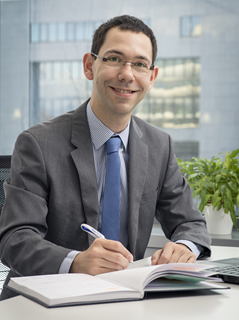 Lan Filipič
DirektorPoslovno svetovanje
+386 31 475 845
lfilipic@deloittece.com
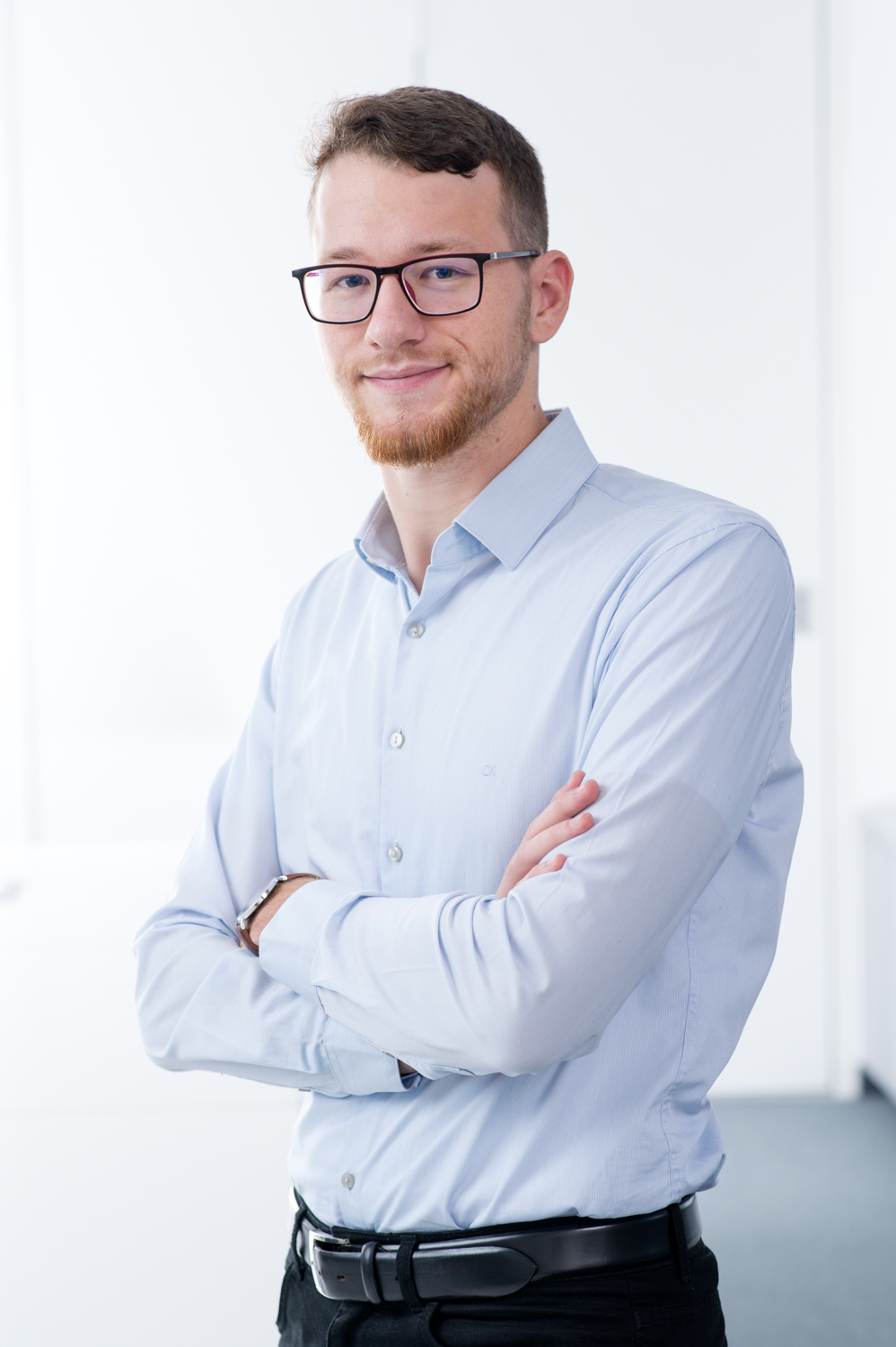 Matija Veber
Višji SvetovalecPoslovno svetovanje
+386 40 347 790
mveber@deloittece.com
Hvala.
Deloitte se nanaša na enega ali več družbe Deloitte Touche Tohmatsu Limited ("DTTL"), njegovo globalno mrežo podjetij članic in njihovih povezanih subjektov (skupaj "Deloitte organization"). DTTL (imenovan tudi Deloitte Global) in vsako od njenih podjetij članic in povezanih subjektov so pravno ločeni in neodvisni subjekti, ki se ne morejo zavezovati ali zavezovati drug drugega v zvezi s tretjimi osebami. Družba DTTL in vsako podjetje članice družbe DTTL in povezani subjekt sta zavezana samo za svoja dejanja in izključitev in ne za dejanja drug drugega. DTTL ne zagotavlja storitev strankam. Oglejte si www.deloitte.com/about, če želite izvedeti več. 
Deloitte je vodilni svetovni ponudnik revizij in zagotavljanja, svetovanja, finančnega svetovanja, svetovanja v zvezi s tveganji, davčnih in povezanih storitev. Naša globalna mreža podjetij članic in povezanih subjektov v več kot 150 državah in ozemljih (skupaj"Organizacija Deloitte") služi štirim od petih podjetij Fortune Global 500® podjetja. Izvedite, kako približno 312.000 ljudi družbe Deloitte vpliva na www.deloitte.com
Deloitte Central Europe je regionalna organizacija subjektov, organiziranih pod okriljem družbe Deloitte Central Europe Holdings Limited, članice družbe Deloitte Touche Tohmatsu Limited. Storitve zagotavljajo hčerinske družbe in podružnice podjetij, povezanih z družbo Deloitte Central Europe Holdings Limited, ki so ločene in neodvisne pravne osebe. Hčerinske družbe in podružnice podjetij, povezanih z družbo Deloitte Central Europe Holdings Limited, so med vodilnimi strokovnimi službami v regiji in zagotavljajo storitve prek skoraj 7.000 ljudi v 44 pisarnah v 18 državah.
© 2021 Deloitte